Desired Results for Children and Families
A Project of the California Department of Education, Early Education and Support Division
with the  
Desired Results Training & Technical Assistance Project
1
[Speaker Notes: Trainer note: Introduce yourself, co-trainers, and special guests.

Participants will learn about why the Desired Results system was developed and how it can be used to improve quality services to children and families. Participants should write ONLY on the colored pages in the binders. The white pages can be used as handout masters when they return to their agencies to train others.]
Welcome to New Administrators Regional Training
2
Agreements
Start and end on time
Silence cell phones
Take care of personal needs
Active listening 
Share expertise
Questions are welcome
Remember that materials are confidential
Keep table top materials in training room
3
[Speaker Notes: Slide optional: Chart the agreements even if this slide is used as a reminder to participants during the training.]
Parking Lot
Write questions on post-its and place on “Parking Lot” chart paper.
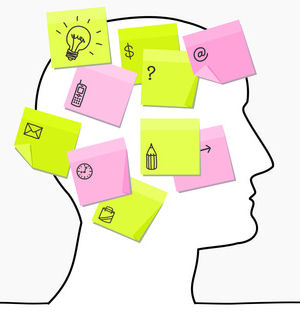 4
[Speaker Notes: Slide optional: Place two Parking Lot posters in the room. 

Participants may post questions in the Parking Lot. Note that facilitators will try to answer as many questions as possible during the training. 
Let group know that questions for which you do not have answers will be researched for the next training. 

NOTE TO TRAINER: Call the Desired Results Project during a session break or lunch for answers to unanswered questions (800-770-6339).]
Agenda
Introduction/Overview of the Desired Results System
Desired Results Developmental Profile© (DRDP©)
BREAK
DRDP(cont.)
Continuous Improvement Process
LUNCH
Follow Up Webinars 
Parent Survey
Environmental Rating Scale
Dual Language Learners
BREAK
Resources 
Closing
5
[Speaker Notes: Trainer note: Share the training outcomes.

The training will focus on methods within the Desired Results system that will improve services to children resulting in overall program improvement. 
The secondary focus will be to provide training for using the tools that will support program improvement. 
This training will help participants use the Desired Results tools to demonstrate program accountability.]
Session I: Overview
6
[Speaker Notes: Desired Results training is the result of a desire on the part of the California Department of Education, Early Education and Support Division to improve and standardize program quality across the state.
In Session I, an overview of the system’s components will provide preliminary information on the Desired Results for Children and Families system’s goals and structure. 
Later, additional details and information will be provided to give participants knowledge about each element of the Desired Results system.]
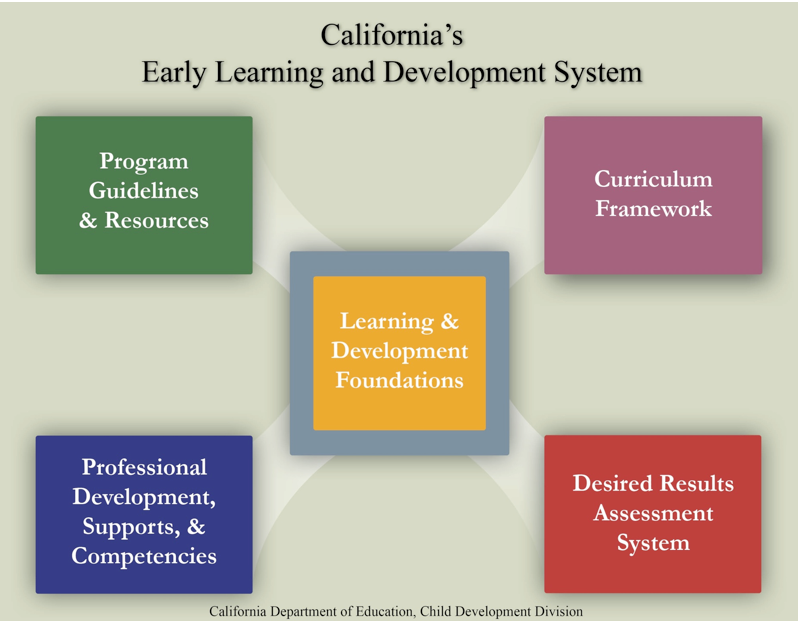 7
[Speaker Notes: This information is included in the online overview of the system. Today we are focusing on the Desired Results assessment system. This handout is in the binder and contains information for each of the elements on the back side. You will be able to write in the resources available for each component. 

Trainer note: Direct participants to use a highlighter to highlight key words as the elements are discussed. Instruct participants to keep this handout available.]
Learning FoundationsWhat Children Know and Are Able to Do
CPIN 
offers training
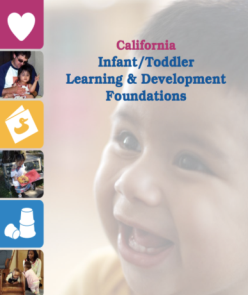 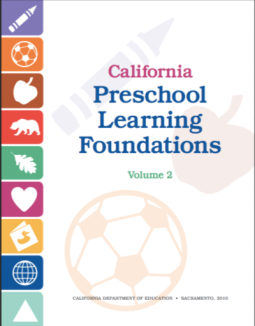 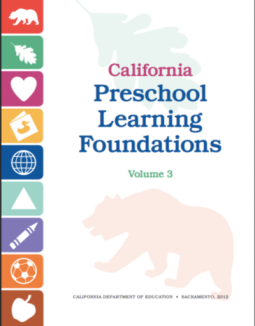 CECO modules
8
[Speaker Notes: At the center of the system are the Learning and Development Foundations which describe the learning and development that preschool children typically demonstrate with appropriate support. 
The Infant/Toddler Learning & Development Foundations describe what children know and are able to do at around 8 months, 18 months, and 36 months
The Preschool Learning Foundations describe what children know and are able to do at around 48 months and 60 months when in a high quality program.
Early learning foundations are also known by the terms “early learning standards” in other states.]
Program Guidelines
CPIN 
DLL link
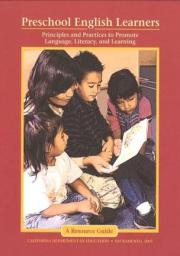 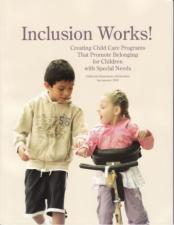 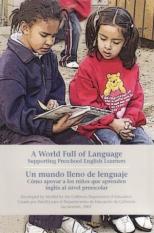 New version now available
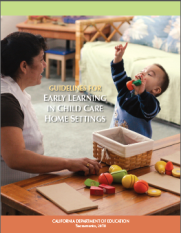 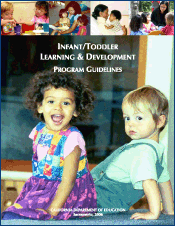 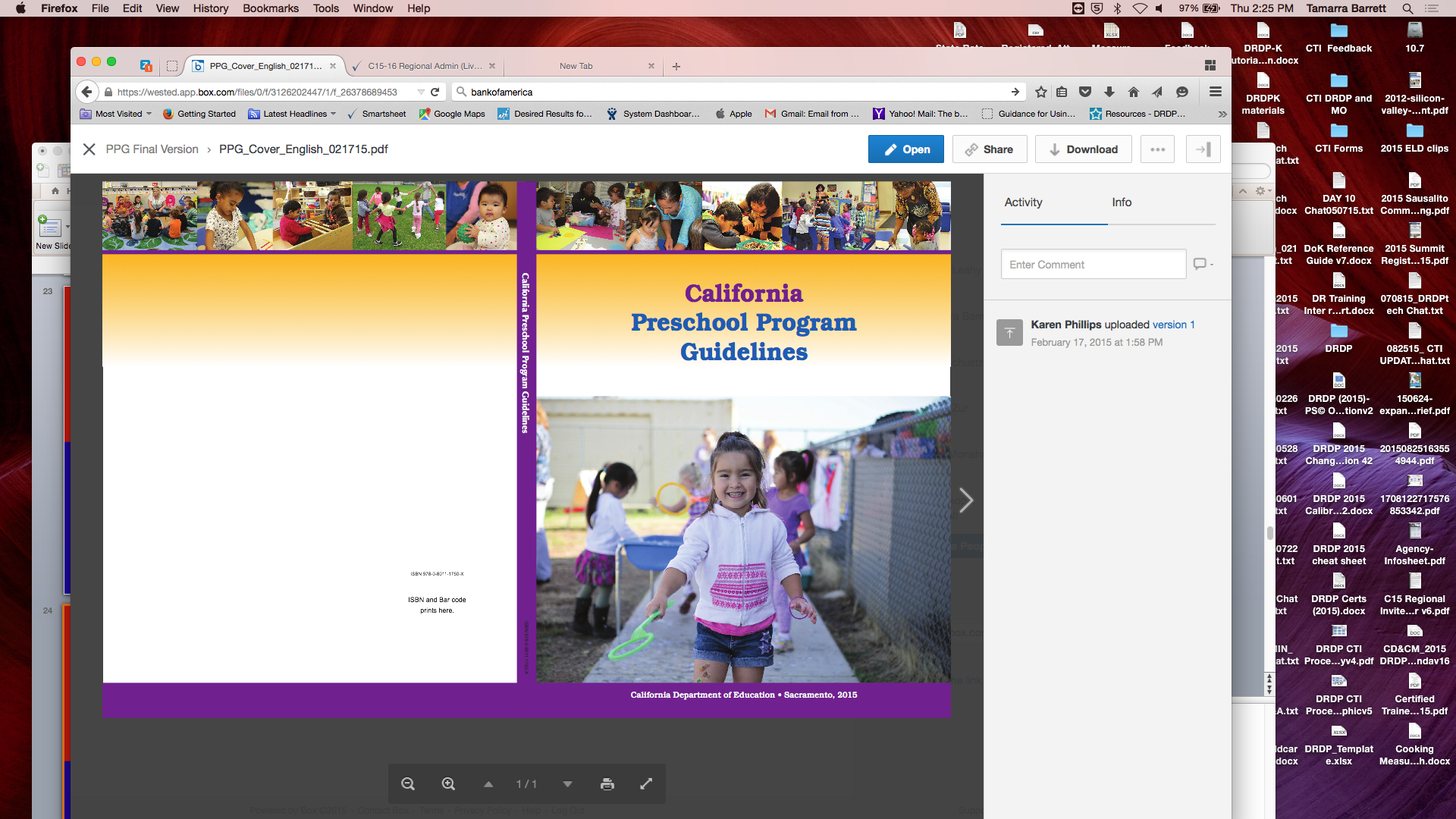 9
[Speaker Notes: We have provided everyone with copies of the appropriate guidelines. The guidelines bring together information that program administrators and teaching staff can use to prepare appropriate learning environments for children.]
Curriculum Frameworks
CPIN 
offers training
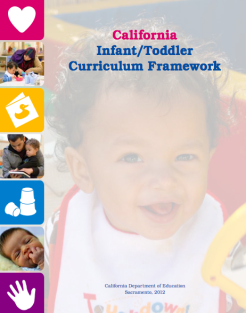 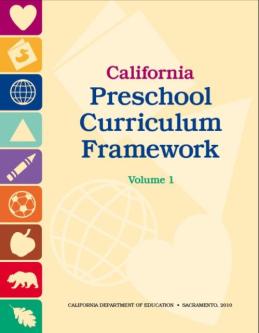 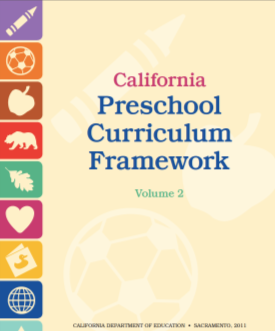 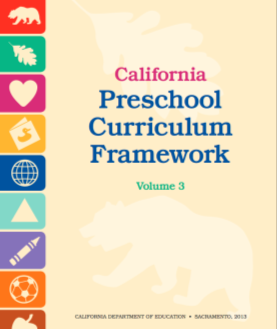 CECO modules
10
10
[Speaker Notes: Another element of the system includes the Curriculum Frameworks. The Framework offers guidance on how programs and teachers can support the learning and development that are described in the foundations through environments and experiences that are linguistically and developmentally appropriate, as well as individually and culturally meaningful and connected.]
Professional Development Supports & Competencies
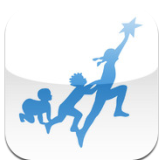 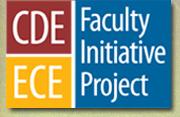 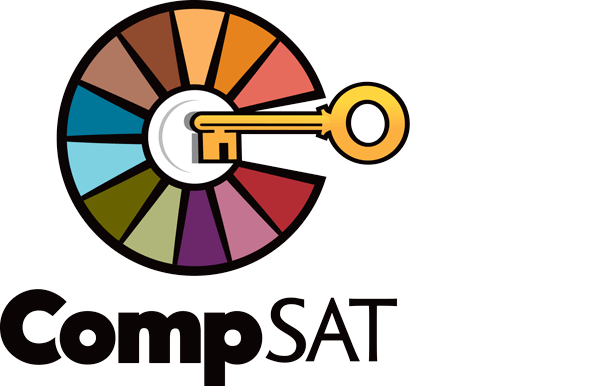 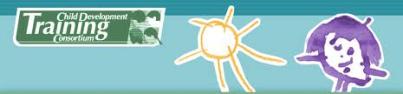 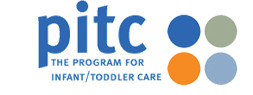 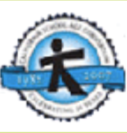 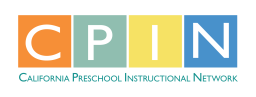 11
Professional Development, Supports & Competencies
California Early Childhood Online 
Program for English Learner Training
Family Child Care at Its Best 
Mentor Program
The Child Development Training Consortium
12
[Speaker Notes: Refer to Handout - California Department of Education Early Education & Support Division (CDE/EESD) Professional Development Resources 
 
The Program for Infant Toddler Care (PITC) seeks to ensure that America's infants get a safe, healthy, emotionally secure and intellectually rich start in life. http://www.pitc.org/
 
California Preschool Instructional Network (CPIN) provides professional development and technical assistance to preschool teachers and administrators to ensure preschool children are ready for school. http://www.cpin.us/
 
The Preschool English Learner Training provides teaching strategies, materials, and trainings to individuals interested in achieving optimal educational outcomes for children who attend public preschool programs and speak a language other than English. http://www.cpin.us/p/pel/
 
California School-Age Consortium (CalSAC) - CalSAC’s mission is to enhance the performance of California out-of-school program providers by building connections, competence, and community. http://www.calsac.org/
 
Family Child Care at Its Best provides high-quality, university-based child development education to thousands of licensed and license-exempt family childcare providers throughout California. http://humanservices.ucdavis.edu/ChildDev/Programs/FamilyChildCare.aspx?unit=CHLDEV
 
Desired Results Training and Technical Assistance Project  provides training and technical assistance in the implementation of the Desired Results system, including assessing children with the Desired Results Developmental Profile©. http://www.desiredresults.us

The California Early Childhood Mentor Program provides resources and support to aspiring and experienced teachers and administrators in programs serving children birth to five and before- and after-school programs. http://www.ecementor.org/
 
CDE/ECE Faculty Initiative Project aligns and integrates essential content and competencies of key CDE/EESD materials and initiatives with core early childhood education curriculum of the California Community College (CCC) and the California State University (CSU) systems. http://www.wested.org/facultyinitiative/
 
The Child Development Training Consortium promotes high quality early education to California’s children and families by providing financial and technical assistance to child development students and professionals. http://www.childdevelopment.org]
Desired Results Assessment System
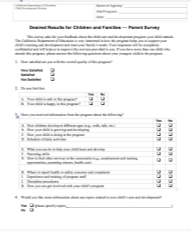 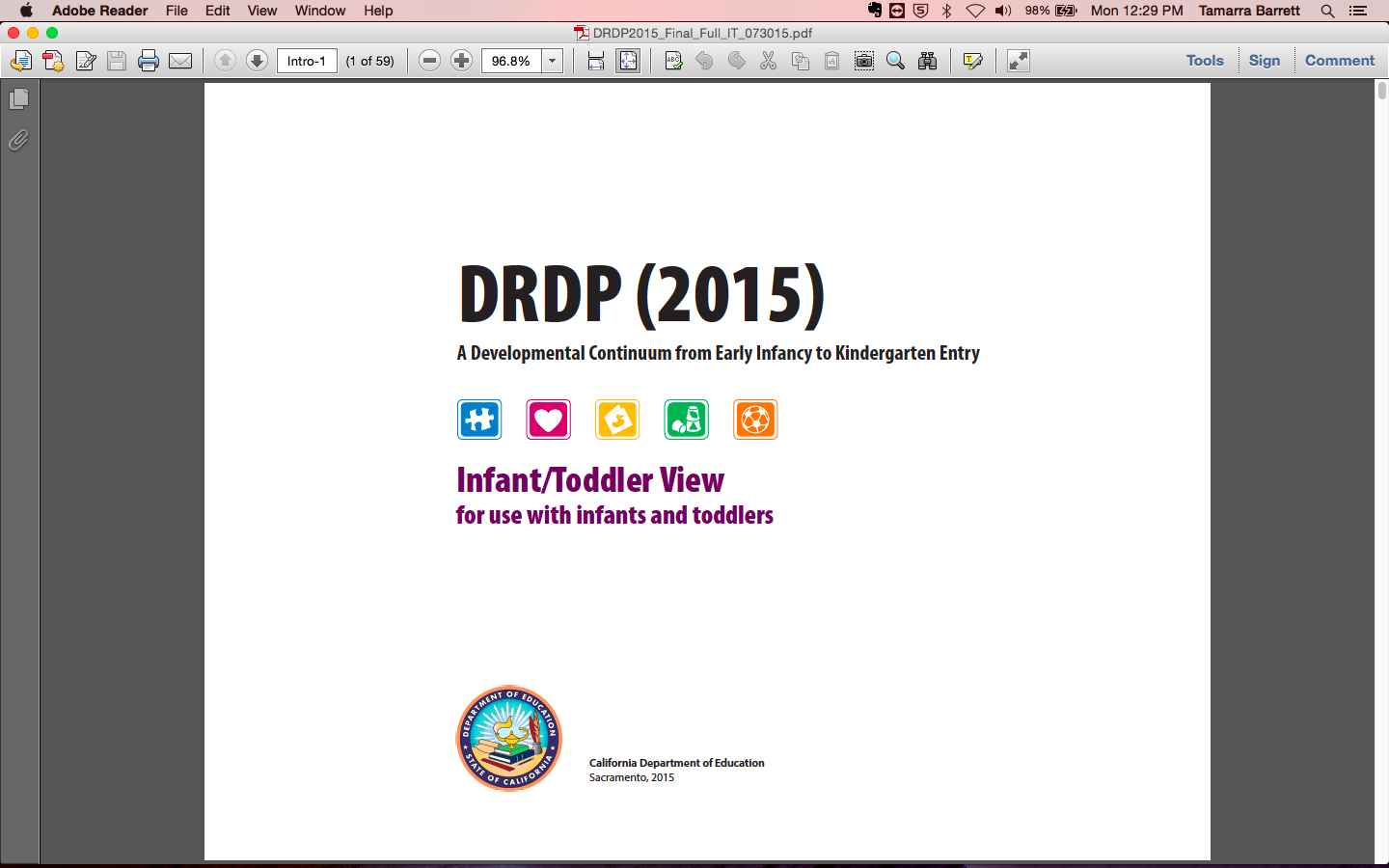 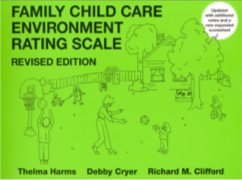 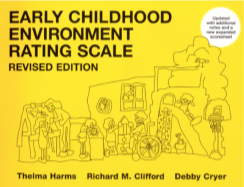 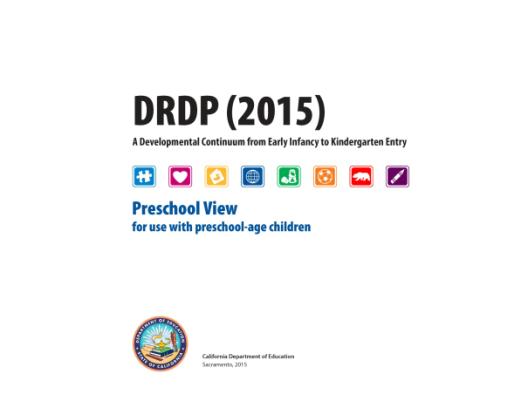 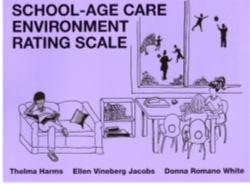 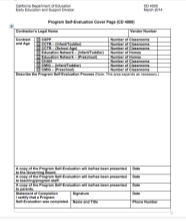 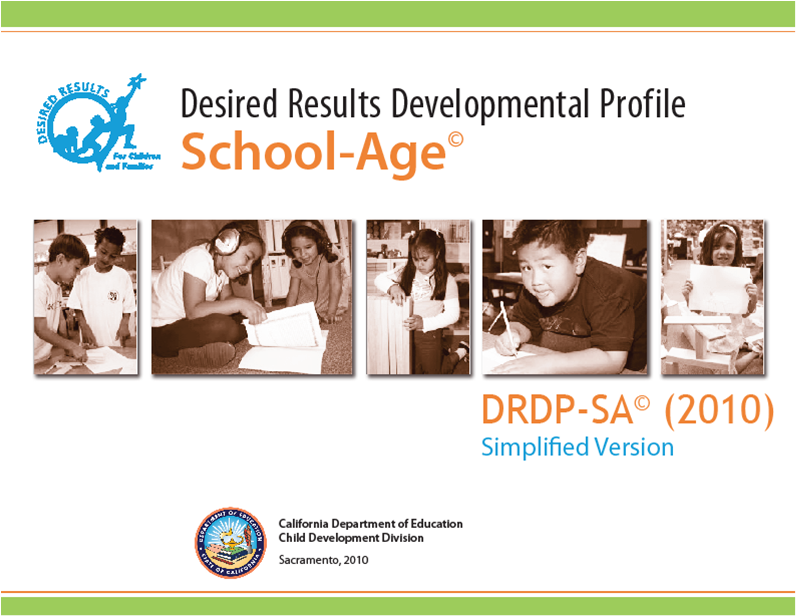 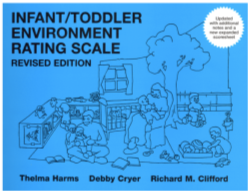 13
[Speaker Notes: The system includes the assessment, the ERS, parent surveys and Program Self Evaluation.]
What are your desired results?
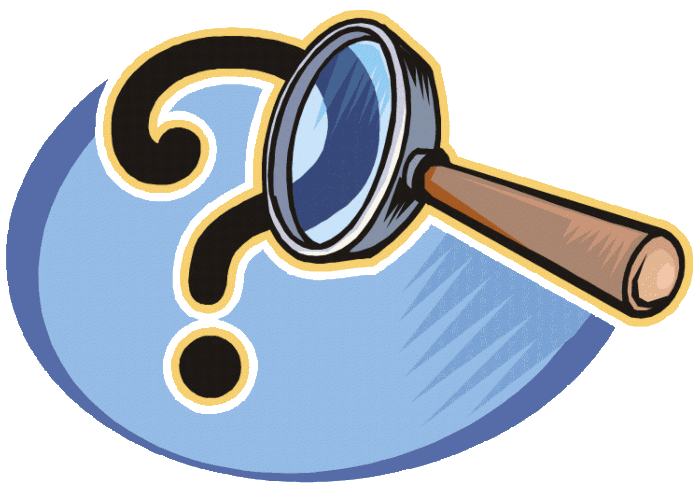 DIRECTIONS:
Introduce yourself to others.
Reflect on meaning of desired results.
Discuss your desired results.
Take out three sticky notes.
14
[Speaker Notes: Activity: Opening Activity
Get three sticky notes from your table. On the first note, write down what you already know about the Desired Results system. 
On the second sticky note, write down what you want to know about the desired results system.
On the third sticky note write down the letter “L” at the top.]
What are your desired results?
On the first note, write down what you already know about the Desired Results system. 
On the second note, write what you want to know about the desired results system.
On the third note, write the letter “L” at the top.
15
[Speaker Notes: Activity: Opening Activity- KWL
Get three sticky notes from your table. 
On the first note, write down what you already know about the Desired Results system. 
On the second sticky note, write down what you want to know about the desired results system.
On the third sticky note, write down the the letter “L” at the top. ( Participants will use this note at the end of the day to write two things they learned and how they will take it back to their programs.)
When you are done please take your sticky to the appropriate charts. 
There is a K chart for what you know. Place your first sticky note there.
There is a W chart for what you want to know. Place your second sticky there.
Please keep your third sticky for the end of the day.]
Desired Results for Children
Children are personally and socially competent. 
Children are effective      learners.
Children show physical and motor competence.
Children are safe and healthy.
16
[Speaker Notes: Review the four (4) desired results for children. These are the overarching goals for children.]
Desired Results for Families
Families achieve their goals. 
Families support their children’s learning and development.
17
[Speaker Notes: Trainer note: Introduce the two (2) desired results for families.

The Parent Survey will help determine the achievement of these results. Parents will be supported in their role as their child’s first and most important teacher.]
18
[Speaker Notes: This model is a graphic organizer of the DR.]
Foundations and the DRDP
Foundations
A guide and teaching tool
At around 8, 18 & 36 months for I/T
At around 48 months and 60 months for PS
For all children, including English language learners and children with disabilities
DRDP
An observational assessment tool
Developmental continuum
For all children, including English language learners and children with disabilities
19
[Speaker Notes: It is important to understand that the foundations describe the knowledge and skills that all young children typically exhibit:
at about 8, 18, and 36 months for infants and toddlers
at about 48 months and about 60 months of age for preschool children
as they complete their first or second year of preschool;
with appropriate support; and
when attending a high-quality preschool program.
The DRDP is the child observational assessment tool that is used by teachers to record a child’s progress on a developmental continuum.]
Desired Results System Process for Continuous Improvement
20
[Speaker Notes: Trainer note: Ask participants to follow along on the DR System Process for Continuous Improvement handout.

In this diagram, programs begin at the top left box of the cycle, with implementing the Program Quality Dimensions and moving clock-wise around the cycle each program year. After adjustments have been made, administrators analyze and evaluate the progress to determine what subsequent actions should be taken to ensure continued progress.]
Desired Results Developmental Profile (2015)
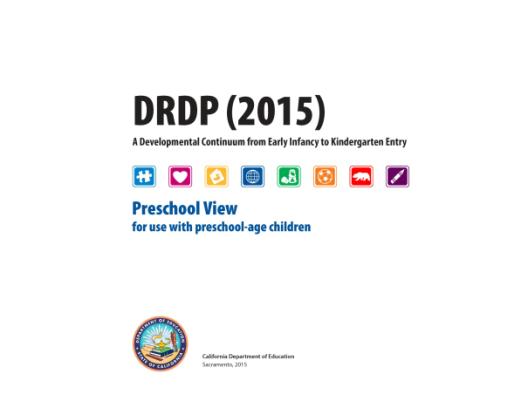 21
[Speaker Notes: Trainer note: Briefly ask how many people have used the DRDP to assess children. 

The DRDP serves as a framework for documenting the progress children demonstrate over time.  
The DRDP provides teachers with concrete information that will help them tailor their curriculum to meet the needs of the children.]
Program Guidelines
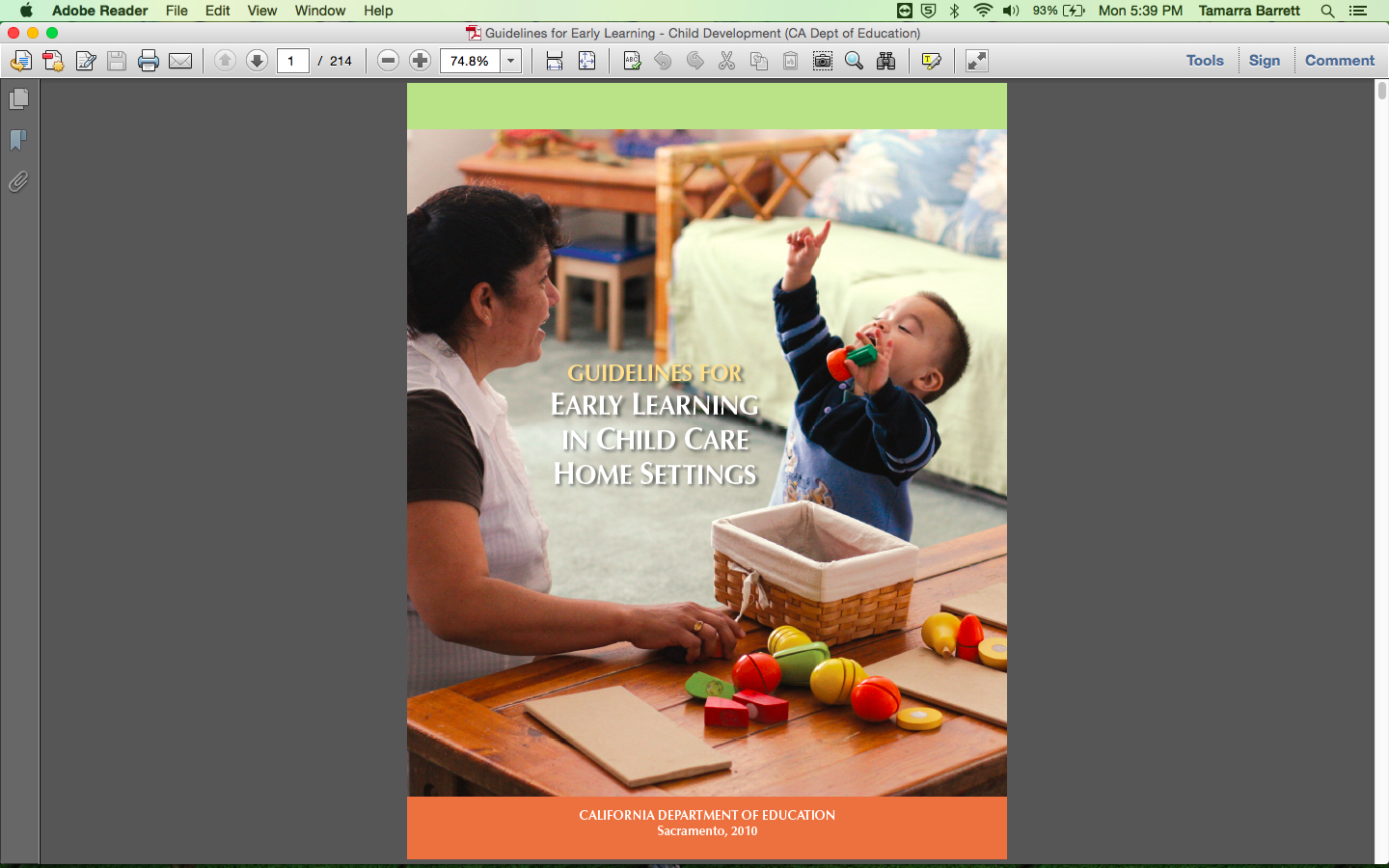 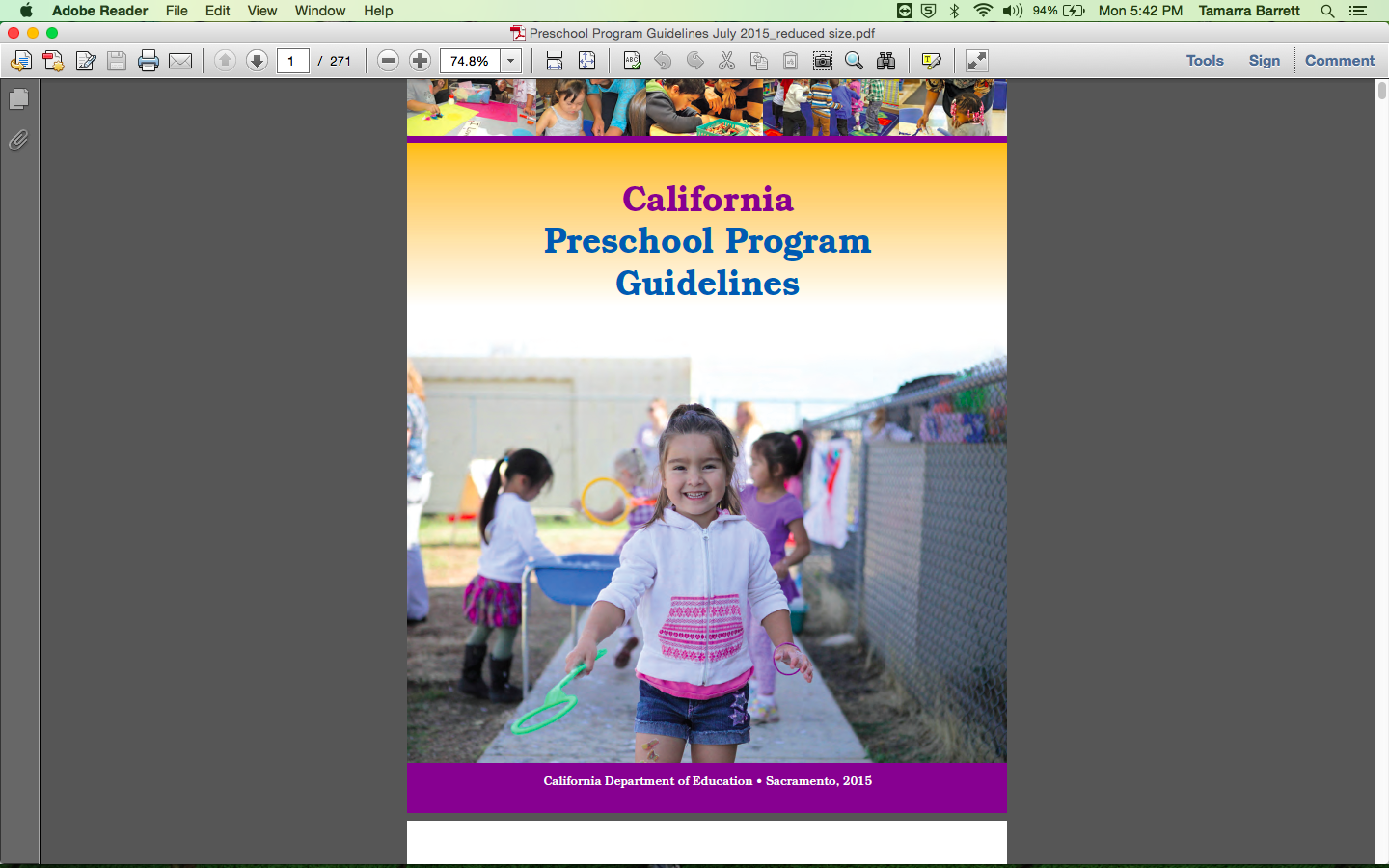 22
[Speaker Notes: There are three program guideline publications from the California Department of Education 
The Guidelines for Early Learning in Child Care Home Settings 
 Infant /Toddler Learning and Development Program Guidelines 
California Preschool Program Guidelines 

(This section is for training your site administrators, not teachers.)]
Parent Survey
All About Young Children
23
[Speaker Notes: The Parent Survey is the questionnaire to evaluate parents’ satisfaction with programs.  

The Parent Survey:
Gives programs access to information from parents to improve program quality
Determines parent satisfaction with their child’s program
Is conducted at least once per year]
Environment Rating Scales
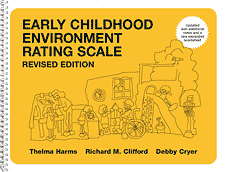 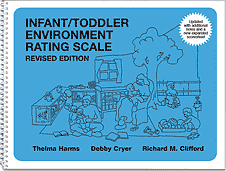 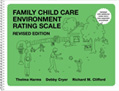 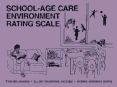 24
[Speaker Notes: The Environment Rating Scales allow programs to assess their learning environments. 
Research projects have discovered a meaningful relationship between ERS scores and child outcome measures, as well as between ERS scores and teacher characteristics, teacher behaviors, and compensation. 
The Environment Rating Scale is used to measure implementation of Program Quality Dimensions.
Each classroom, family childcare home, and school age facility must be assessed at least once per program year.]
Program Self-Evaluation
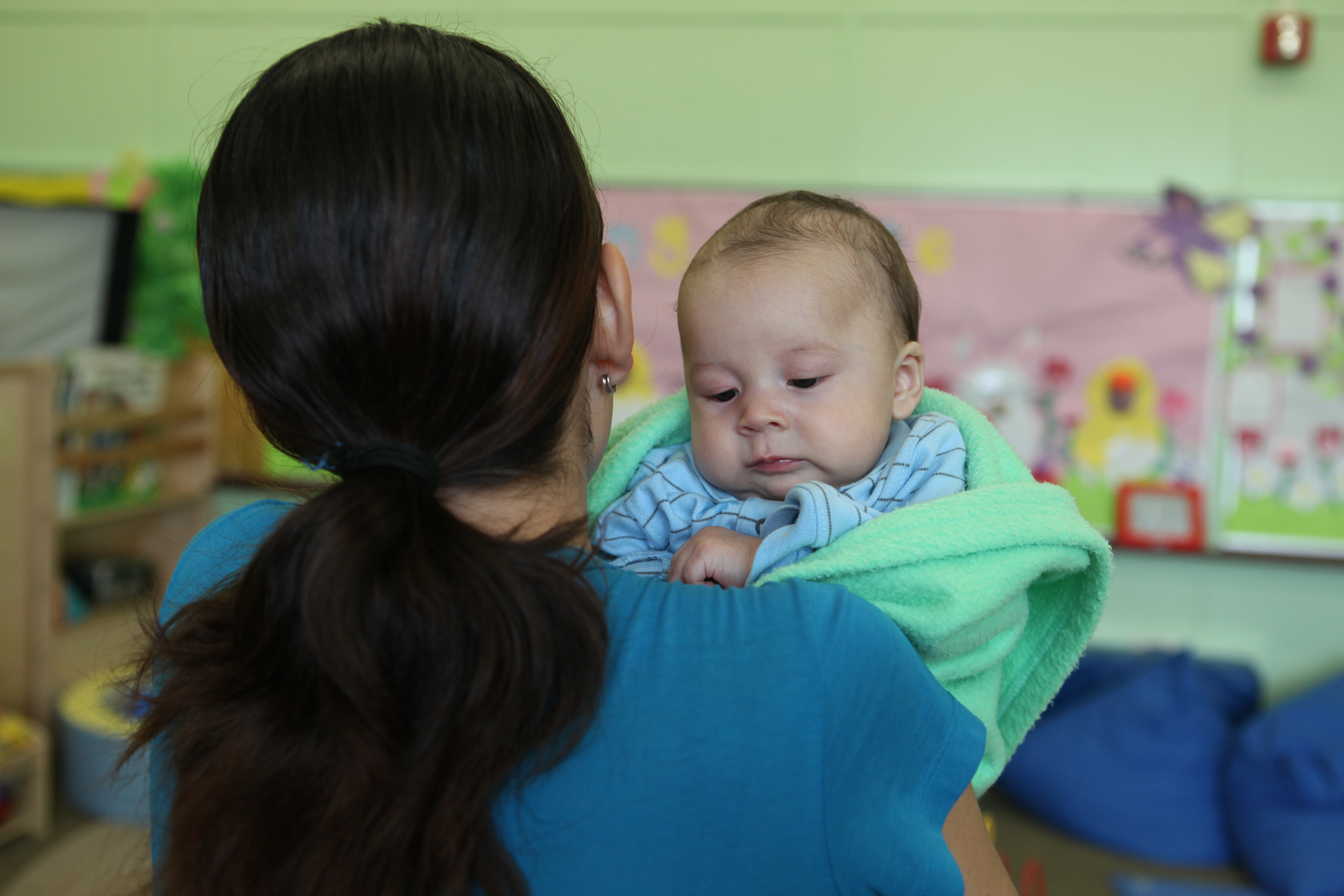 25
[Speaker Notes: The program self-evaluation process gives agencies an opportunity to recognize their strengths and areas that require improvements.]
Program Self-evaluation requirements by contract are based upon…
DRDP Summary of Findings and Program Action Plan 
Agency FPM/CMR Summary of Findings
Agency Annual Report
26
[Speaker Notes: Review the Agency Annual Report requirements.

Agency FPM/CMR - Federal Program Monitoring/Contract Monitoring Review

These forms will be described in more detail during online webinars.]
Program Self-Evaluation and  Compliance Review
27
[Speaker Notes: The Desired Results system will document the progress made by children and families in achieving desired results. It will also provide information to help practitioners improve their child care and development services.]
To summarize, the Desired Results system is used to:
Increase program quality for children and families.
Measure the developmental progress of children and families in achieving desired results. 
Identify program strengths, as well as areas that may need improvement.
Provide a results-based accountability system that is measurable.
28
Break
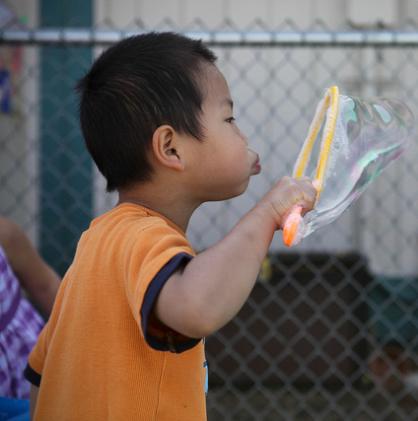 29